TIME LINE OF PHD STUDIES AT THE PDS IPAS
Recruitment
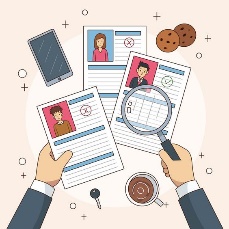 The competition is opened for at least one month.
All candidates apply via the recruitment system, by mail or directly (depending on the Institute).
Selected candidates have an interview with the recruitment committee.
ca. 3 months or more
Enrollment
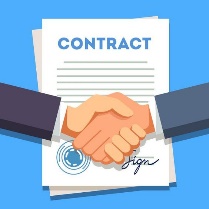 Qualified candidate must complete a medical examination before starting work and present the original master’s diploma.
At the day 1, PhD student signs the oath and a scholarship contract *
Enroll for classes and start attending ASAP.
First year
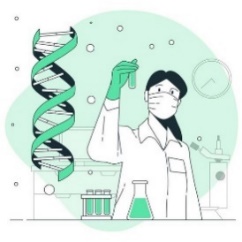 Within the first 3 months, PhD student should submit a request to appoint a supervisor(s).
By the end of the 12 months period, the PhD student should submit:
the Individual Research Plan (IRP).
the annual report on scientific activities and a course card (both after also each subsequent year).
Second year
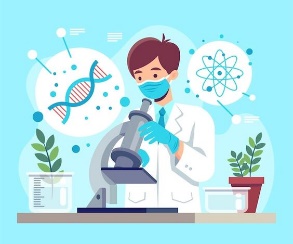 In the 2nd year, PhD student should: 
Submit a report on the implementation of IRP after 22 months of study.
Undergo a mid-term evaluation after 24 months of study. If the result is positive, the stipend usually increases with the next month.
Third year
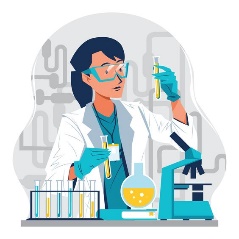 During this year it is possible to complete the required credits for classes and PhD student can focus more on the project. Attending at doctoral seminars is still obligatory.
If the scholarship contract expires, PhD student should apply for an extension at least two months before the end of the contract*
Forth year (to fifth year)
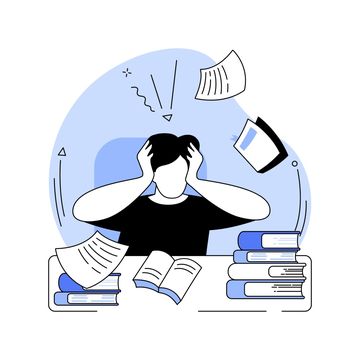 PhD student may request to the coordinator to extend the dissertation submission deadline; the IRP should be updated if there are more changes than just the deadline.
PhD student submits the dissertation in accordance with the deadline indicated in IRP.
OR
If you are extending the deadline for submitting the dissertation to the fifth year, you may need to write an application for employment*.
Dissertation submission and defense
The dissertation with a positive opinion from the supervisor is submitted to the coordinator. Upon approval by the coordinator, a Certificate of completion of PSD IPAN is issued.
The applicant for the doctoral degree then submits: the above-mentioned Certificate, the dissertation (again), and other documents** to the concerned Scientific Board (S.B) at least two weeks before the S.B meeting***. 
Usually, during the S.B. meeting the applicant gives a presentation and the S.B. appoints three reviewers.
The defense takes place after a minimum of 3.5 months after that (2 months for reviewers and 1 month for publication of the dissertation and reviews).
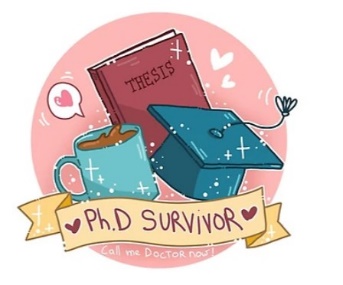 * Doctoral stipend can be paid for up to 48 months (exception – maternity  leave). If the scholarship contract ends sooner, PhD student should apply for its extension at least two months before the end of the contract. After 48 months, PhD student must be employed or voluntary (not recommended). Extension of doctoral status for 6th year is allowed only in special cases. One of the conditions is to have a published article.
** An applicant for a doctoral degree must have at least one published scientific article. Some S.B.’s recommend that it to be an original paper from JCR list not just a review. See the regulations of the S.B. for detailed instructions. 
*** S.B meets 3-4 times a year (around March, June, September, December, so please plan your time).
TIME LINE OF PHD STUDIES AT THE PDS IPAS
6y
Submit the dissertation
and the annual report, course card
5y
Submit the dissertation or request for extension (rare cases)
and the annual report, course card
4y
Submit the dissertation or request for extension
and the annual report, course card
3y
Submit the annual report, course card
Undergo the mid-term evaluation
2y
Submit the report on implementation of the IRP
and the annual report, course card,
1y
Submit the IRP, annual report, course card
3m
Request to appoint the supervisor
0y
Commencement of the doctoral school
Recruitment
-3m
Sources of the regulations:
Act of law „2.0” (in English there is only an older version, but most provisions remained unchanged) – (gov.pl www) (Art.198-216)
Rules of the PDS IPAS, – (link then choose PhD Students)
Rules on Recruitment to the PDS IPAS – (link then choose Recruiment)
Programme of the Study at the PDS IPAS – (link then choose PhD Students)
Regulations of the Scientific Board in IBCH PAS – (IBCH PAS www)
Modes of conduct for conferment of the doctoral degree in IBCH PAS– (IBCH PAS www)
Diagrams of modes of conduct for conferment the doctoral degree– (IBCH PAS www). Yours is Mode II
Leaflet issued by PhD Students Council
E-correspondence from psdipan@ibch.poznan.pl
Time line was prepared for you by Mariola Dutkiewicz and Ha Linh Tran, Poznań, July 2024